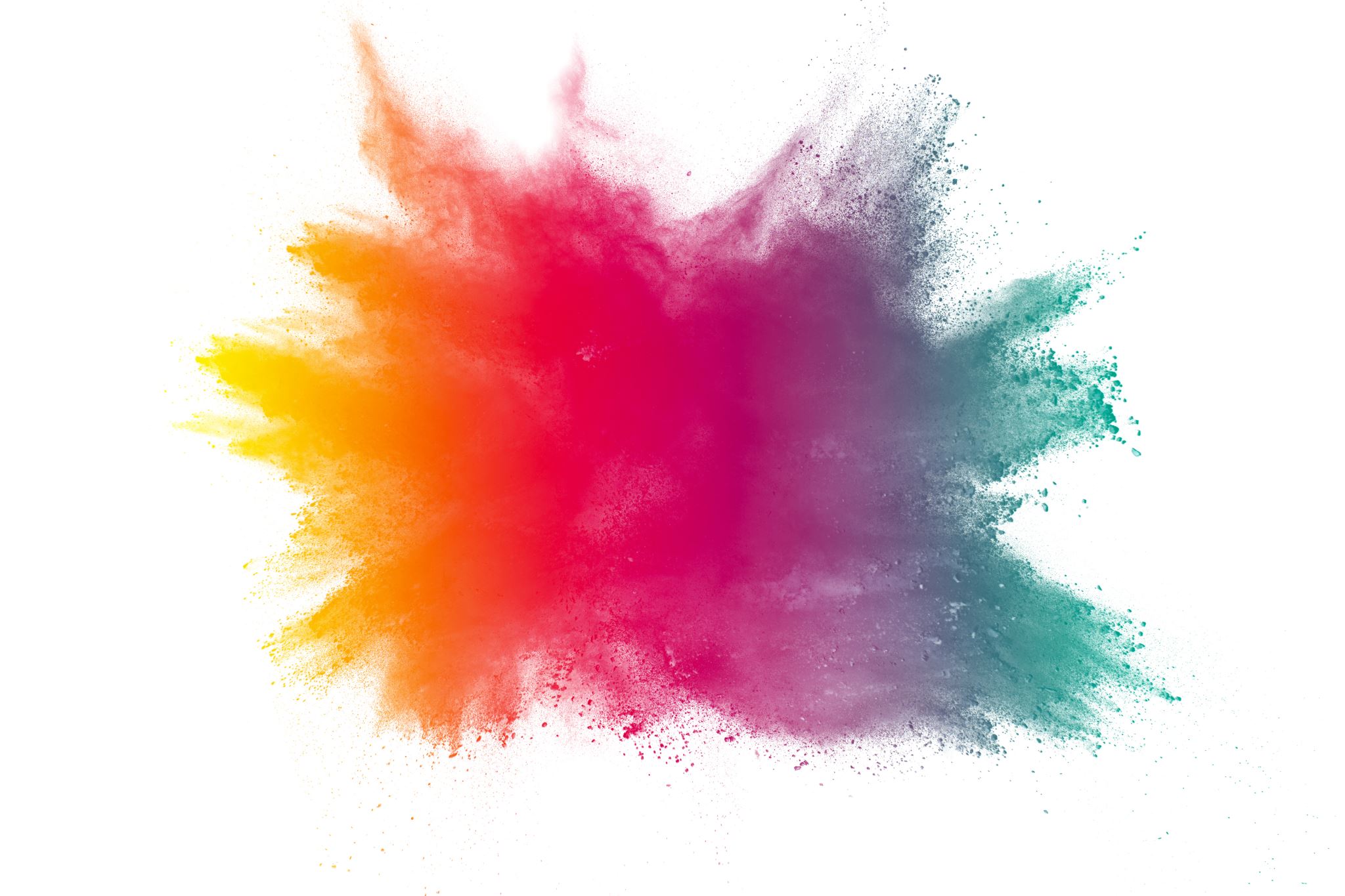 Where Are P6K?Can you find them?
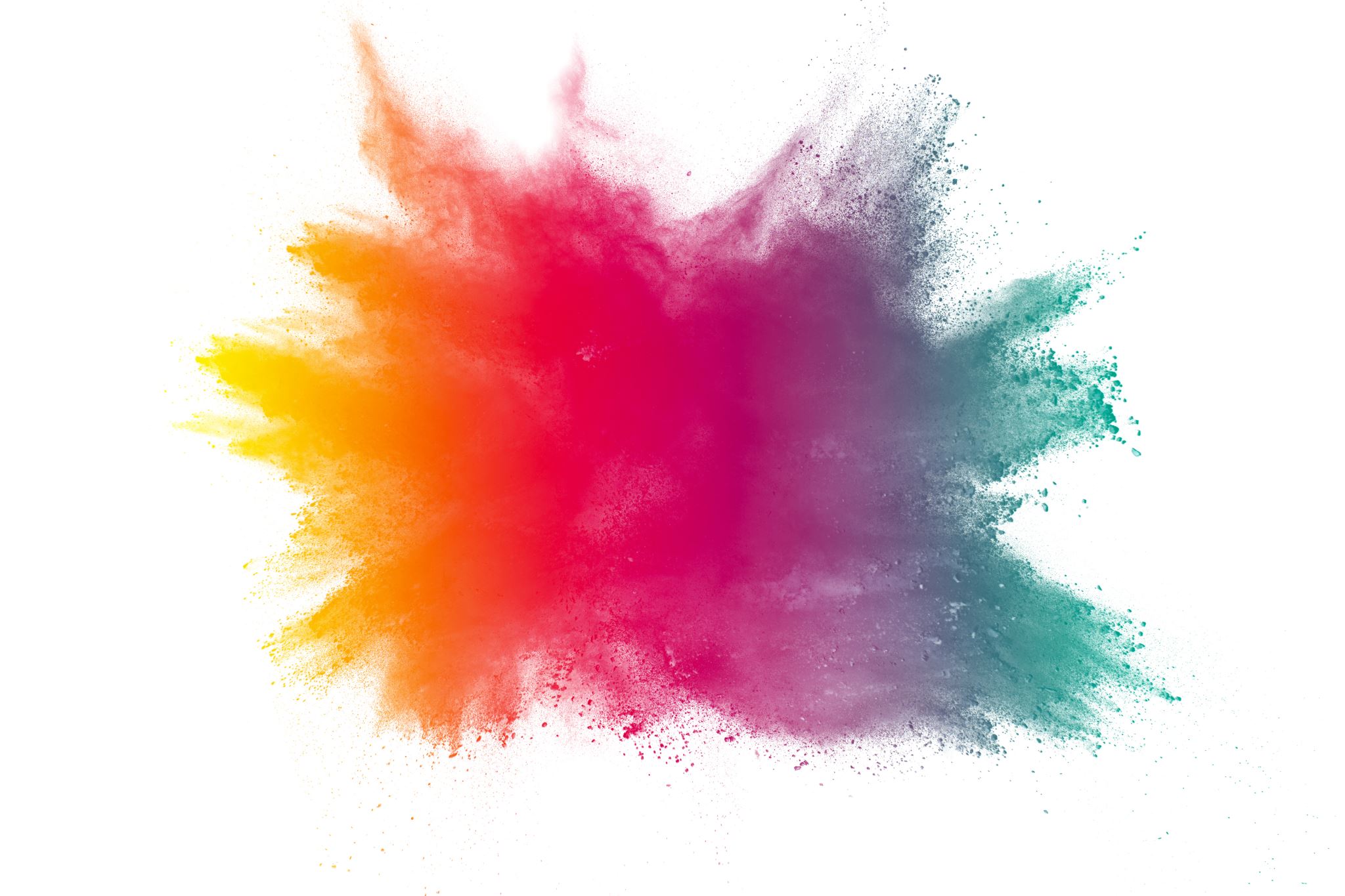 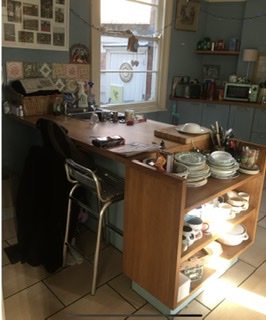 Where’s 
Kitty?
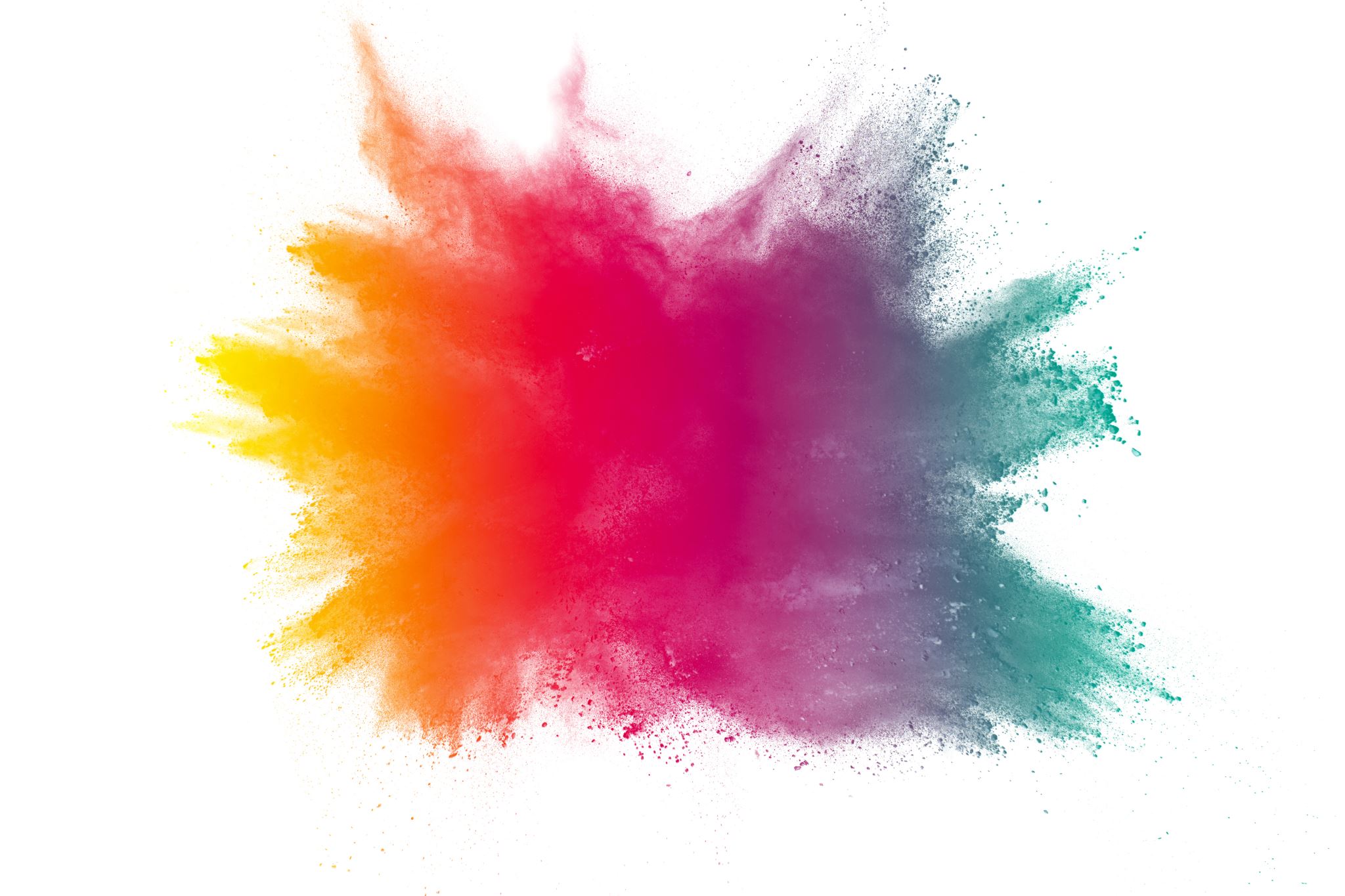 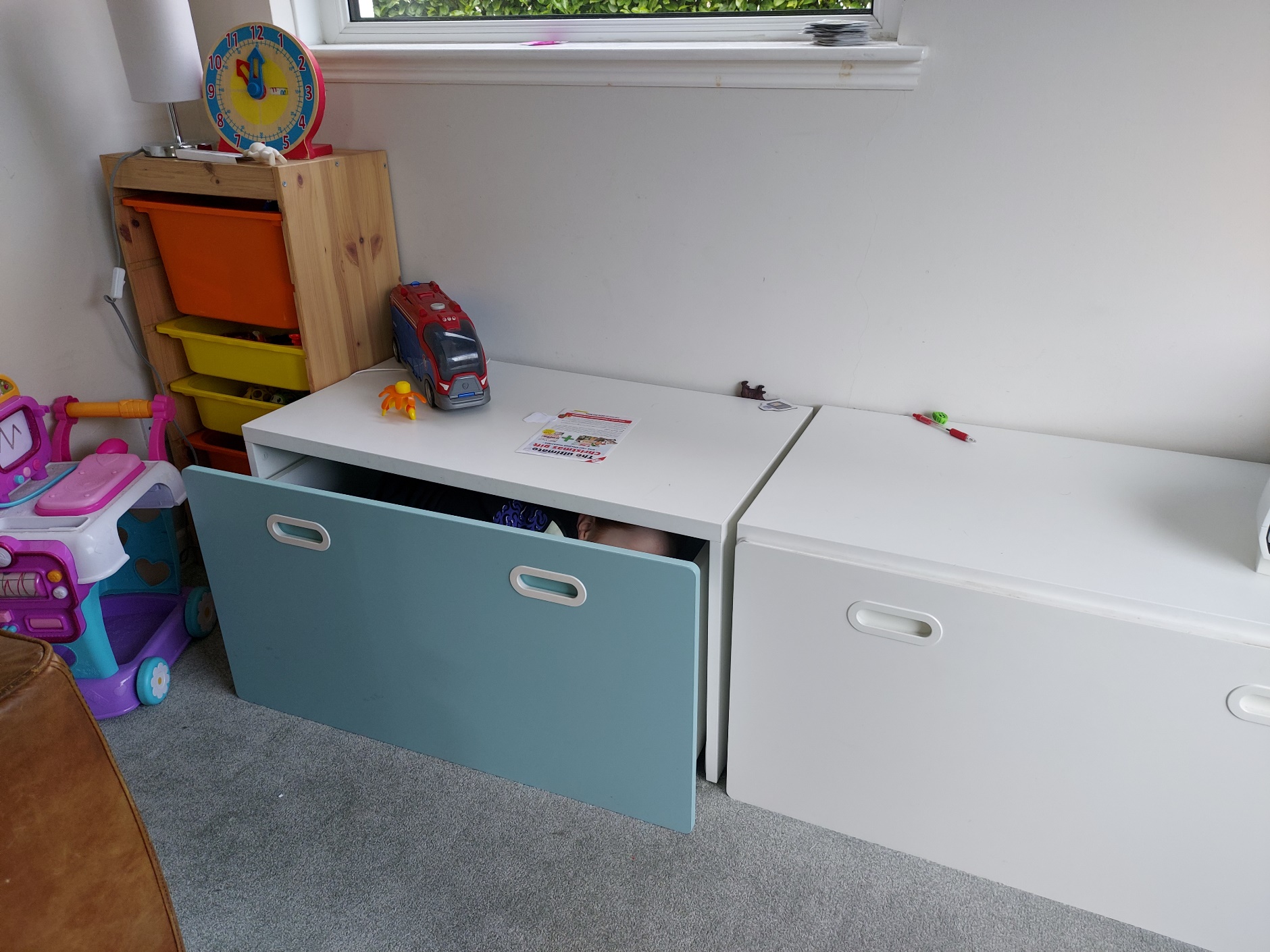 Where’s
Molly?
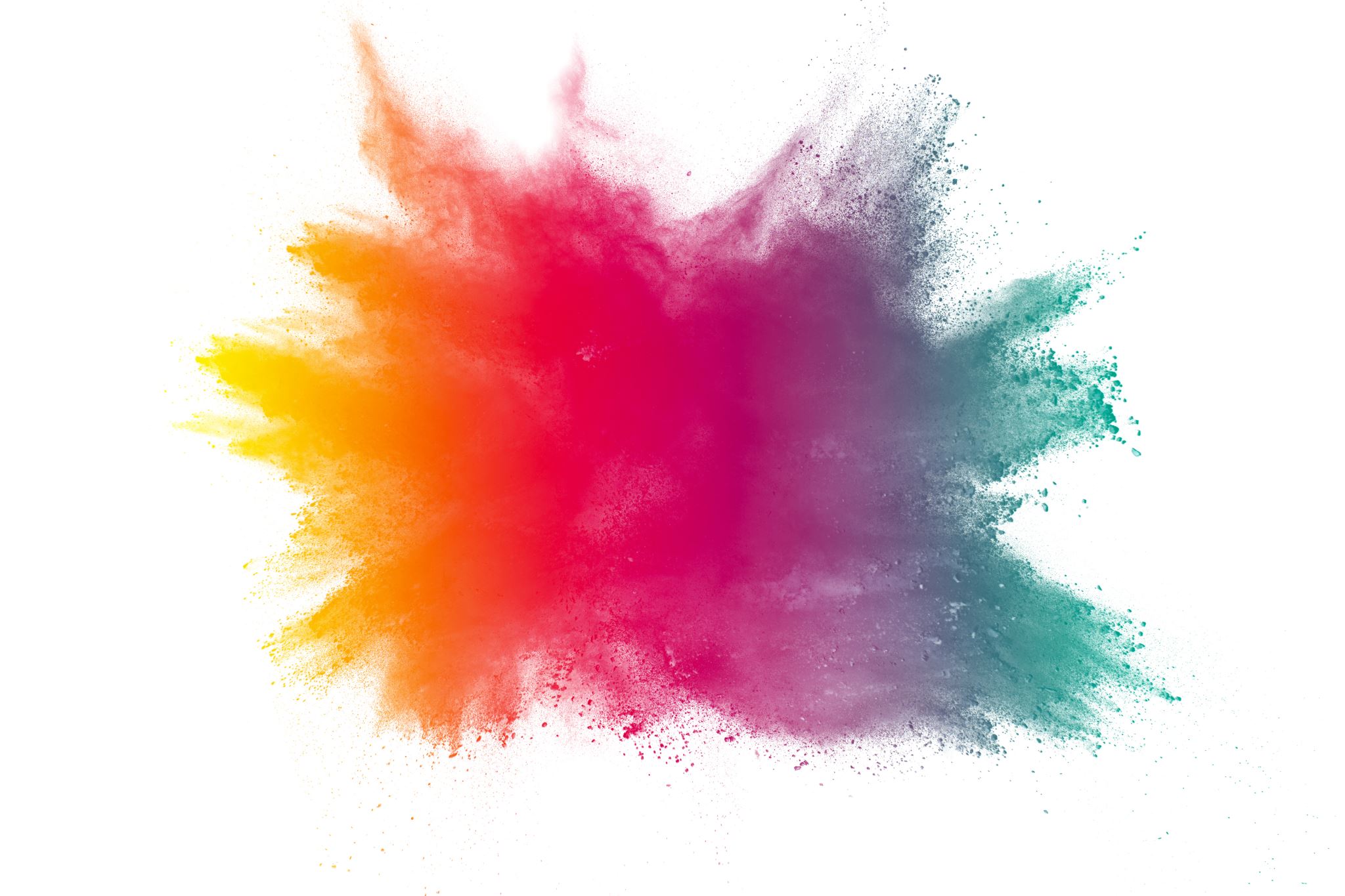 Where’s Aidan??
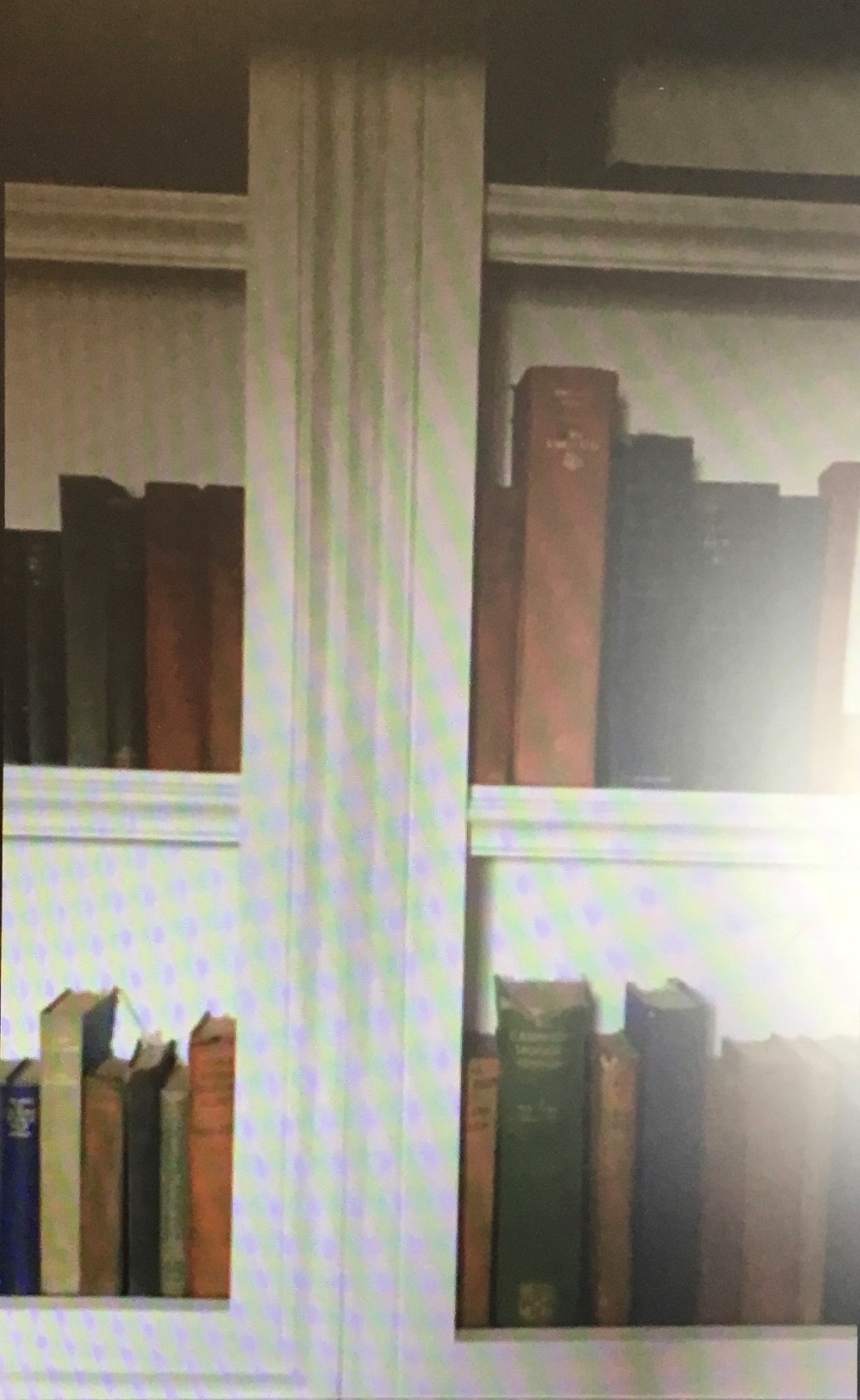 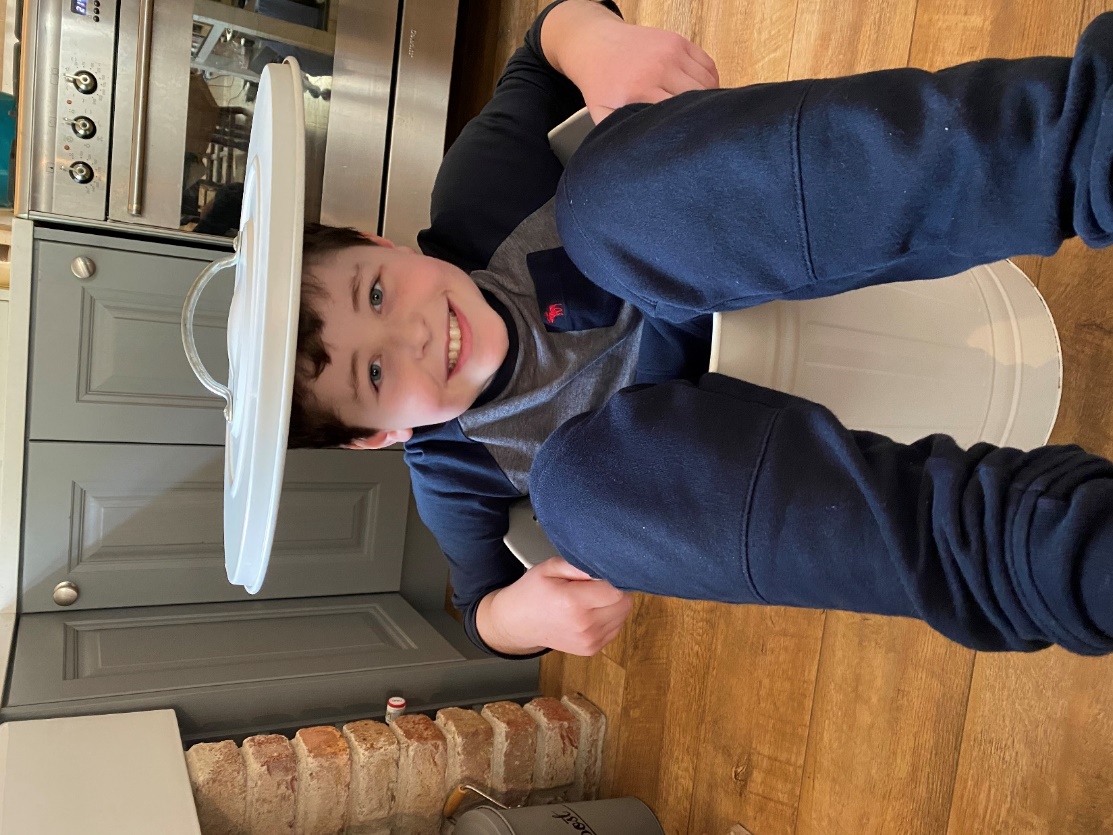 And now????
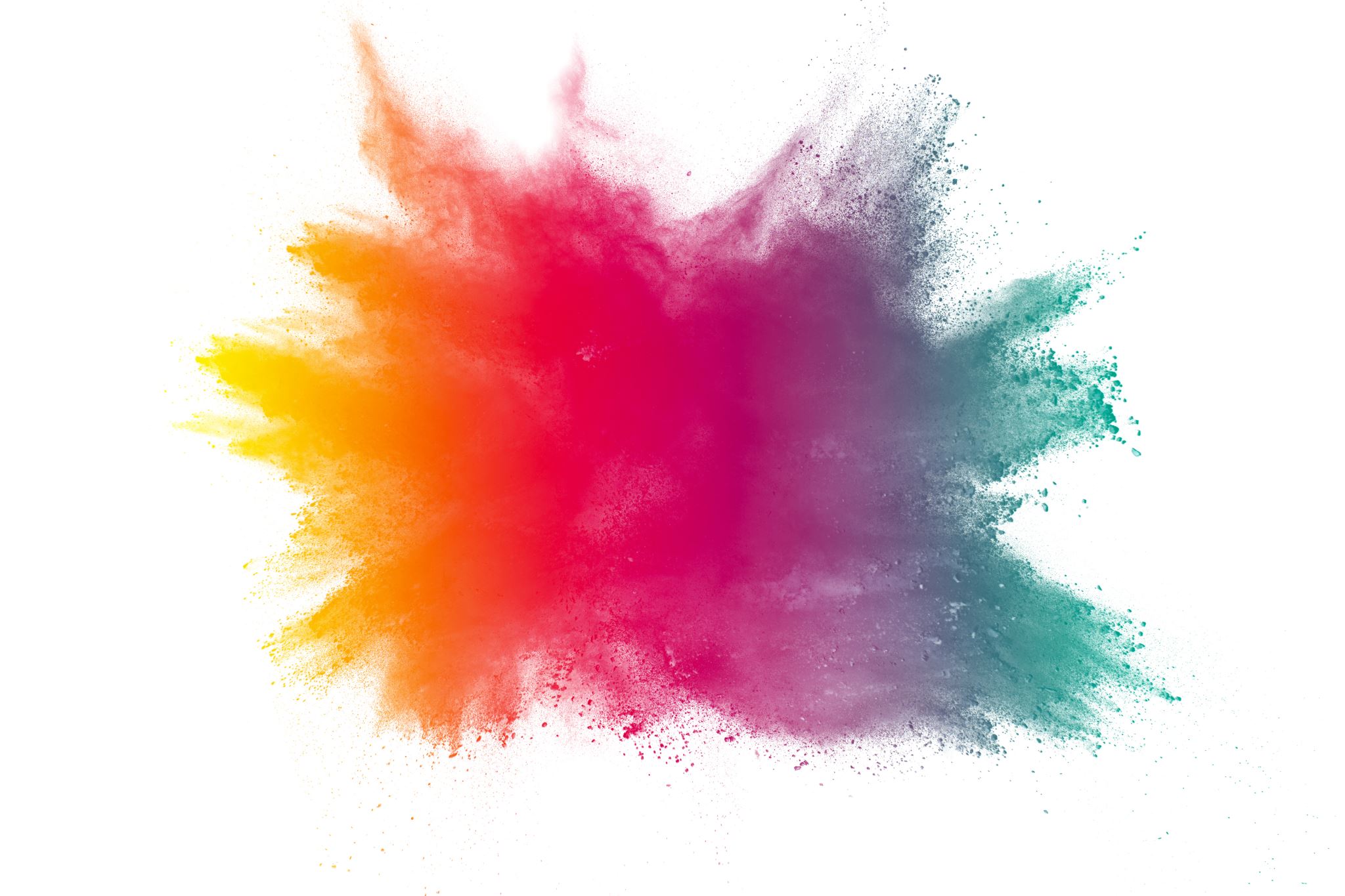 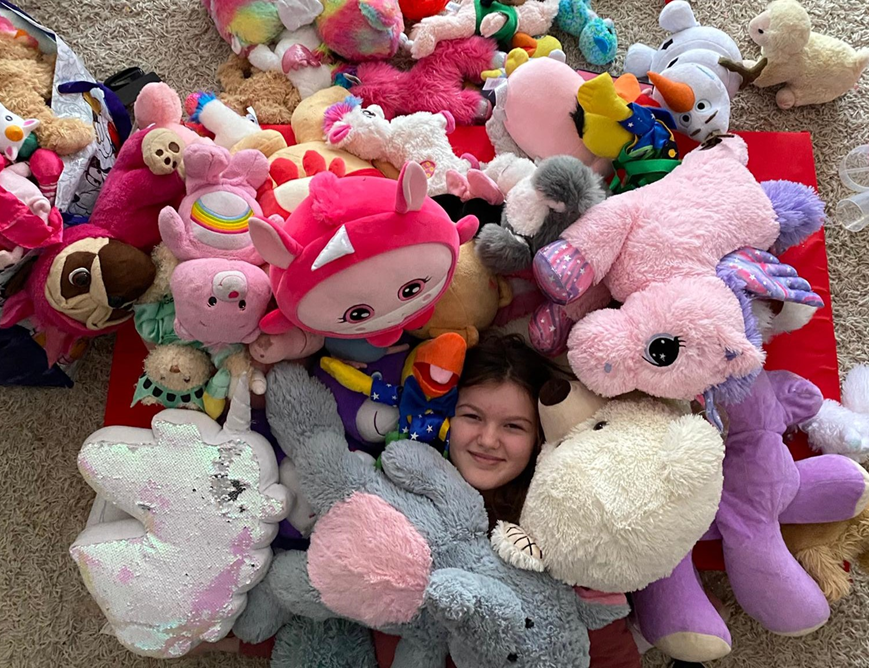 Where’s Jamie?
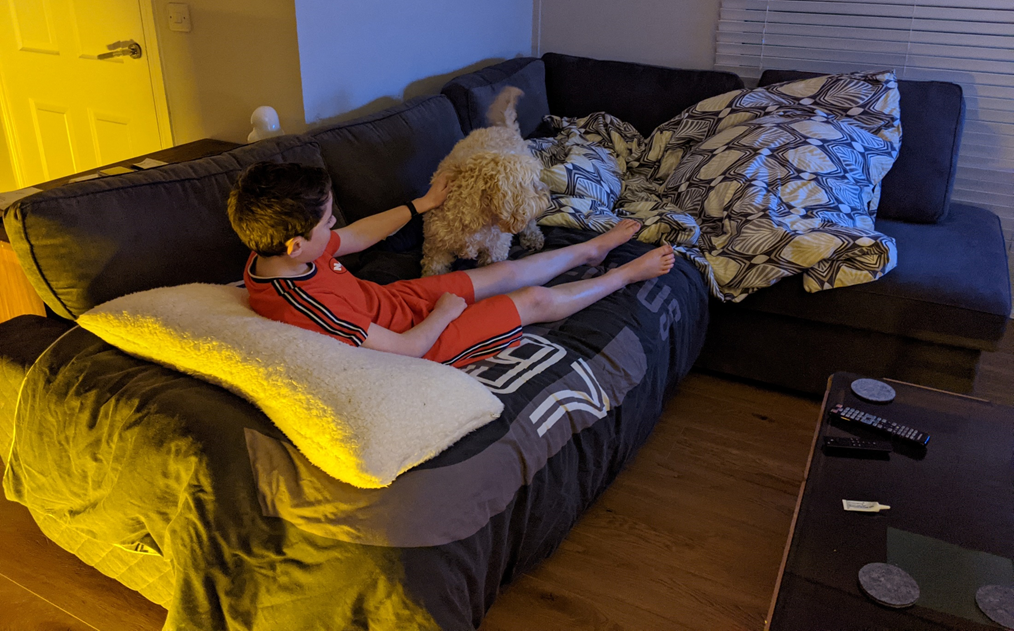 Where’s Holly?
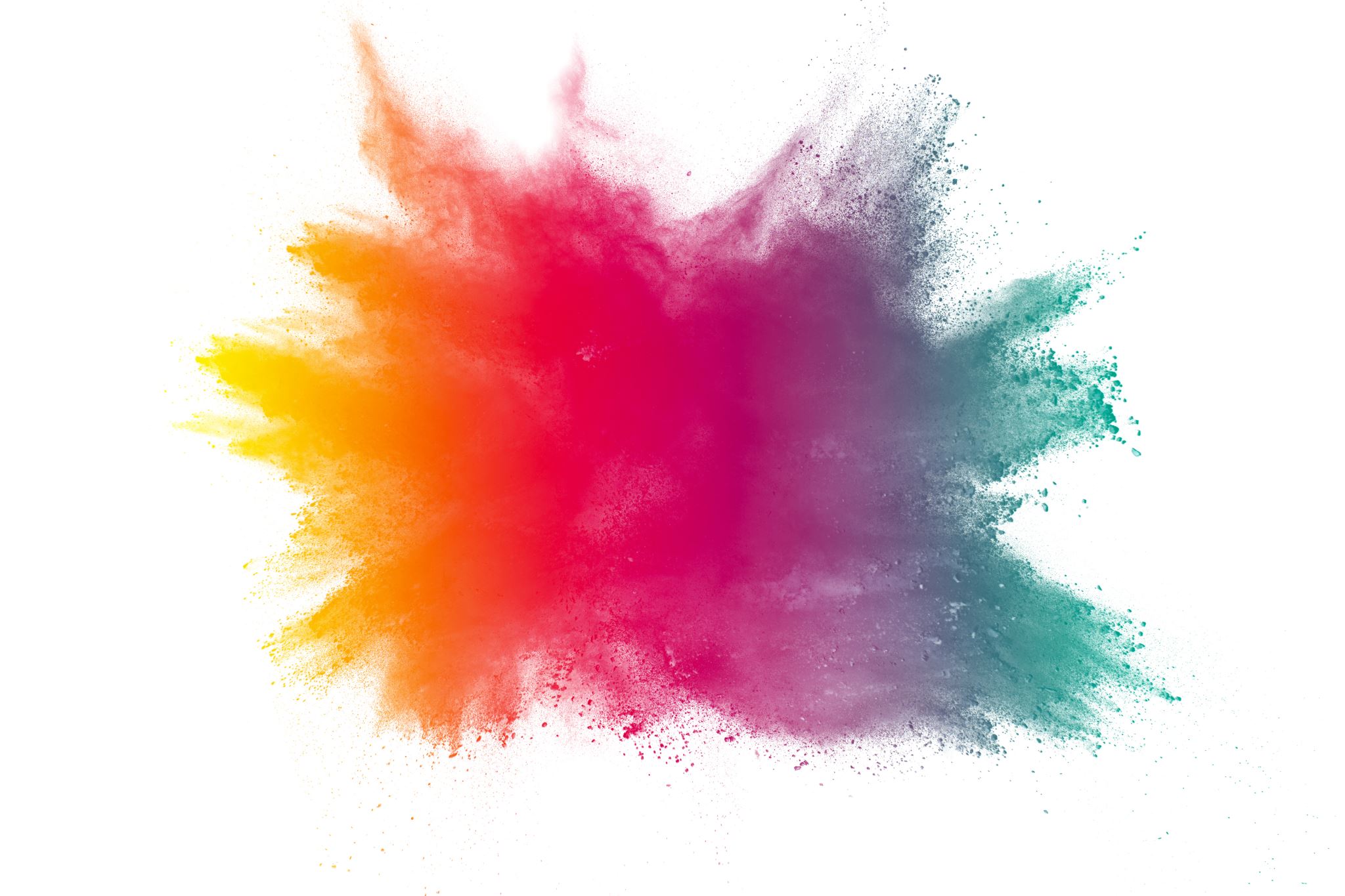 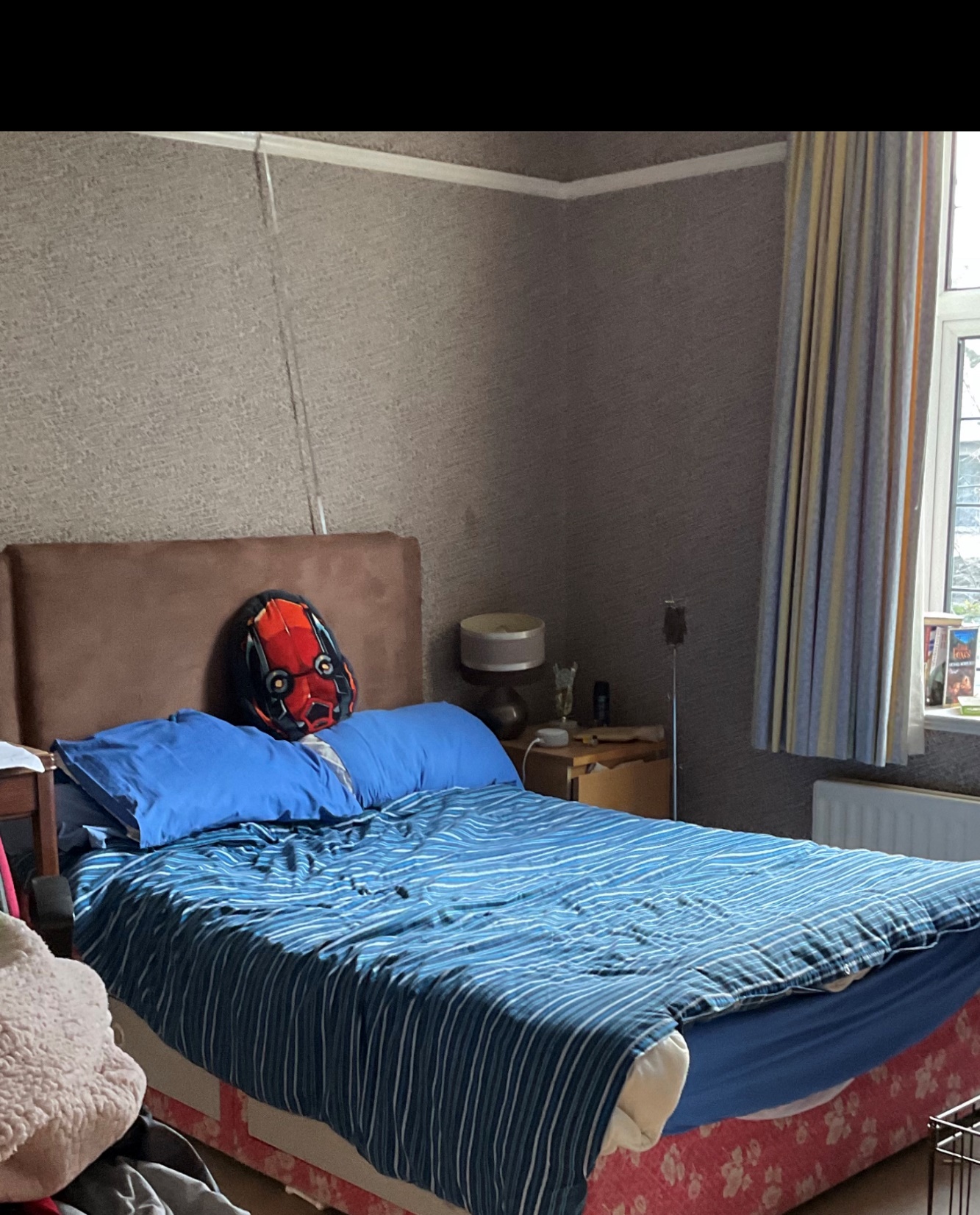 Where’s Tom D?
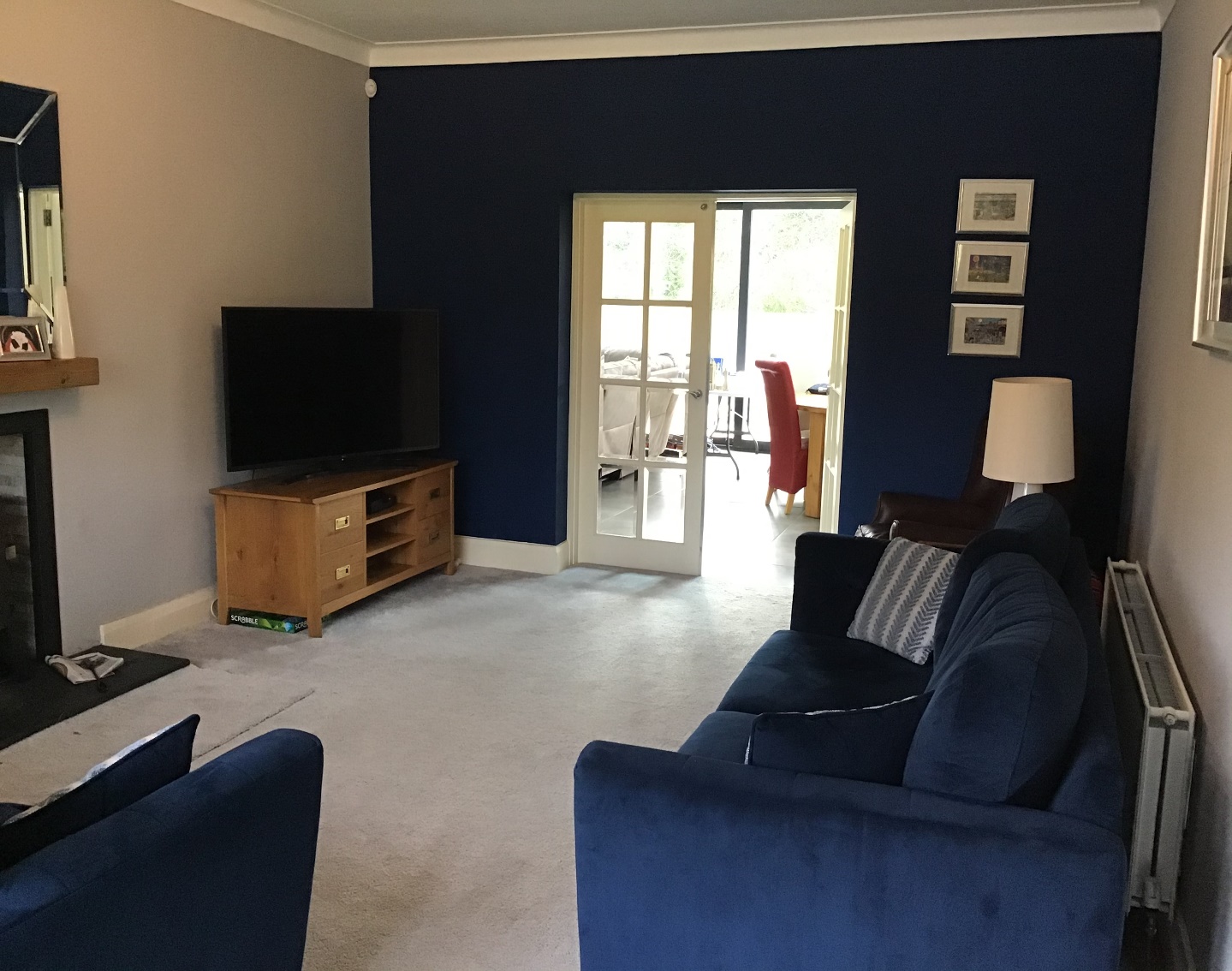 Where’s Zak?
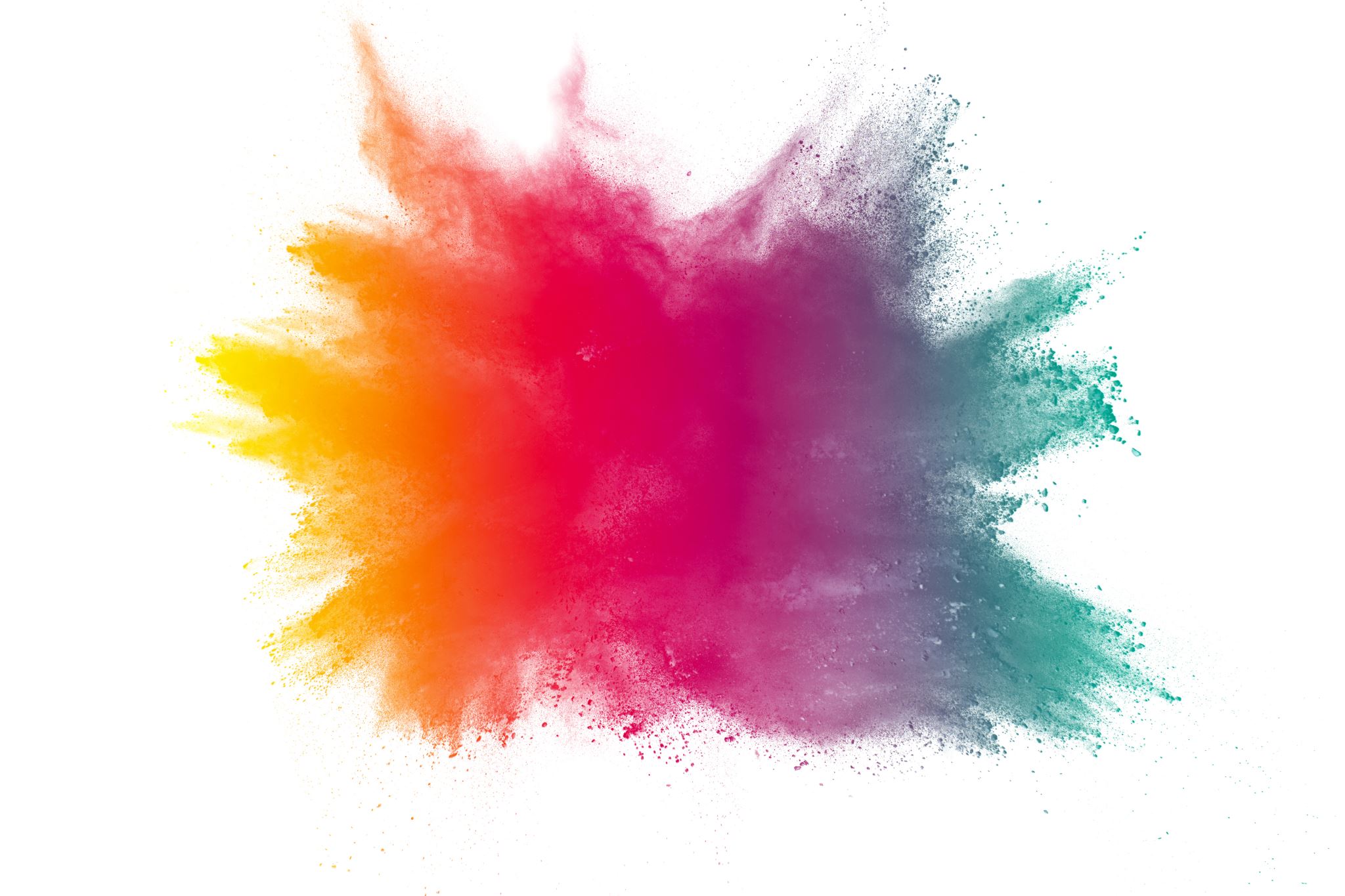 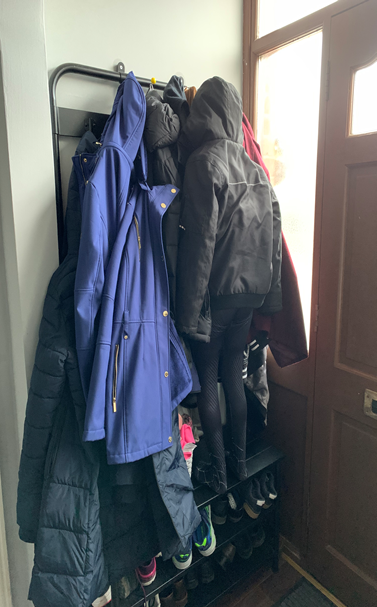 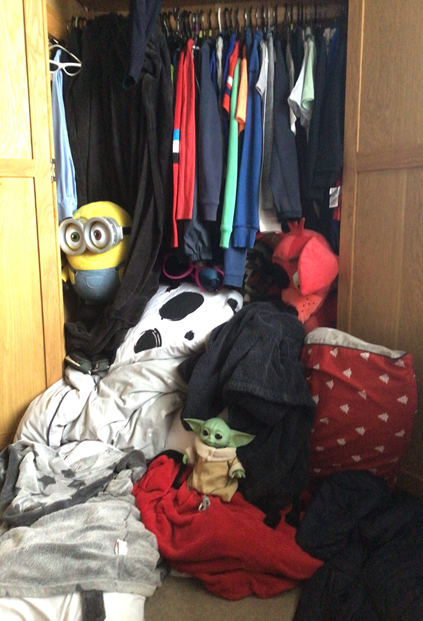 Where are 
Riyan
( hallway)
&
Sean?
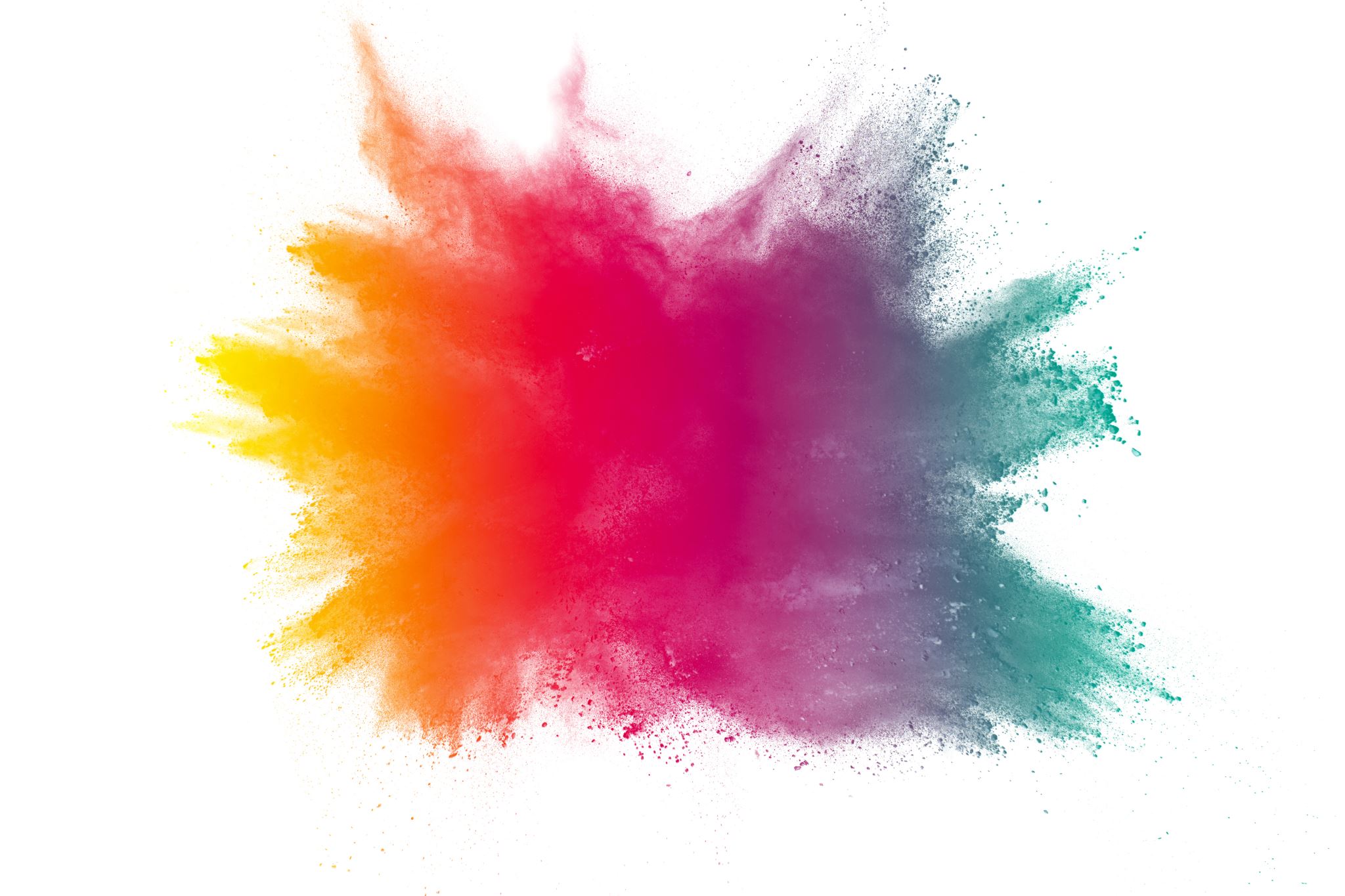 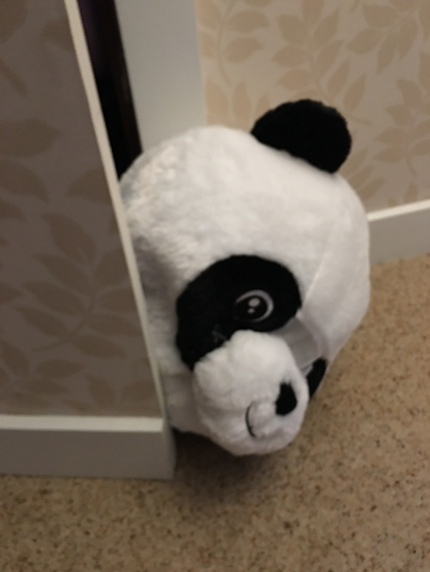 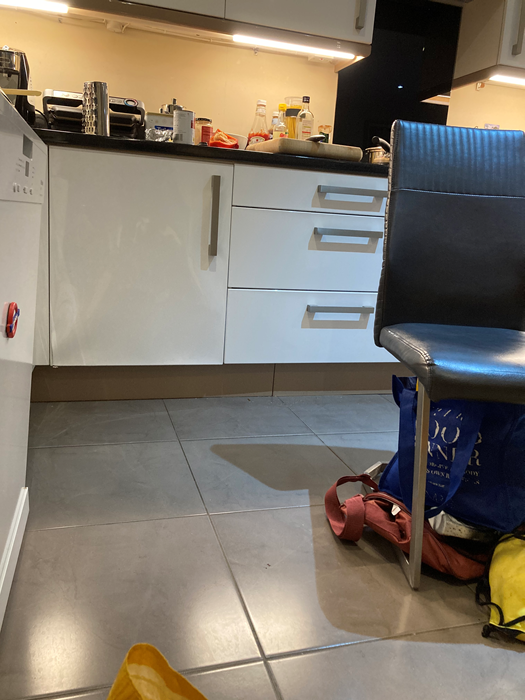 Where are 
Thomas O' B 
& Leah?
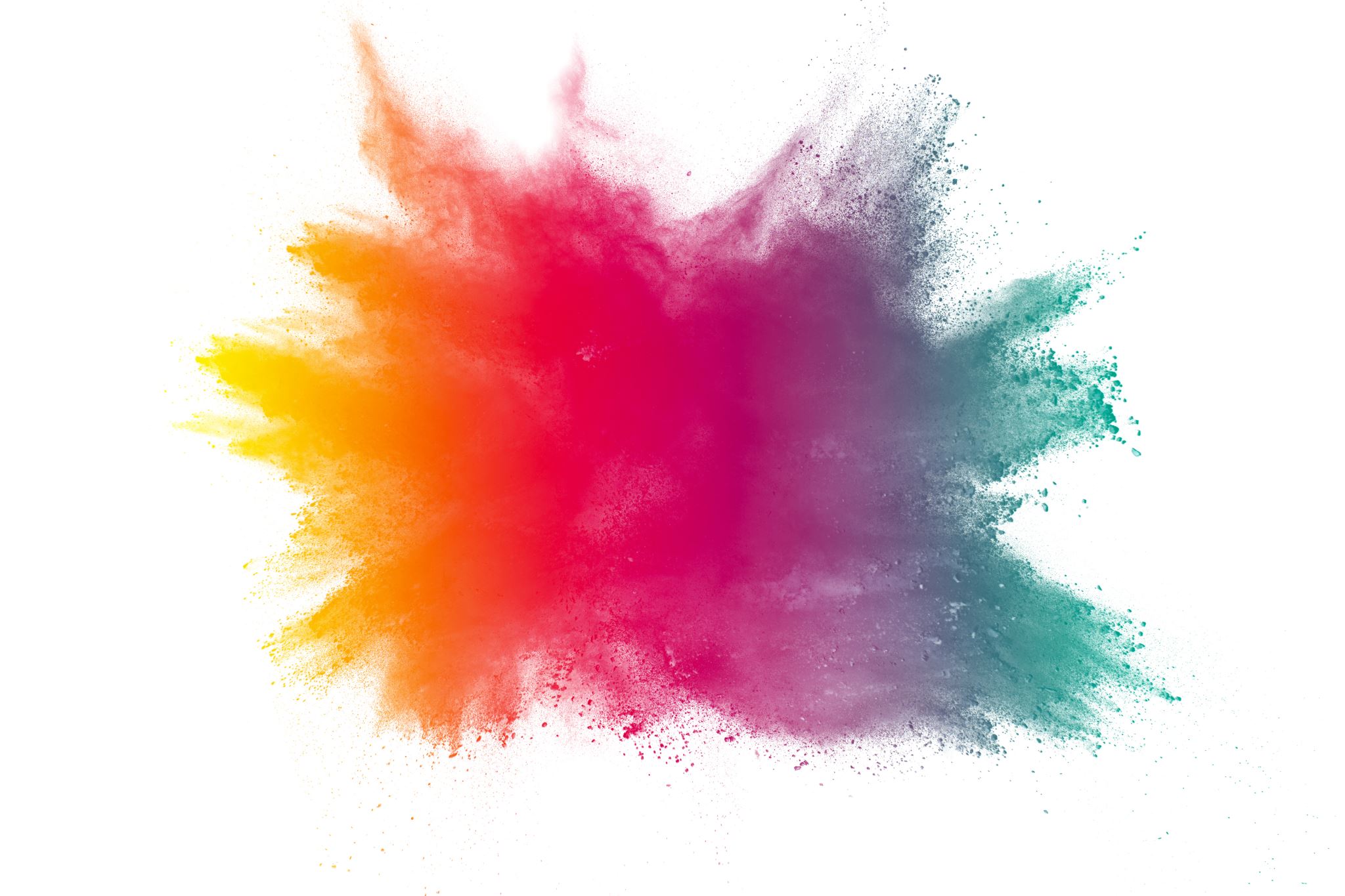 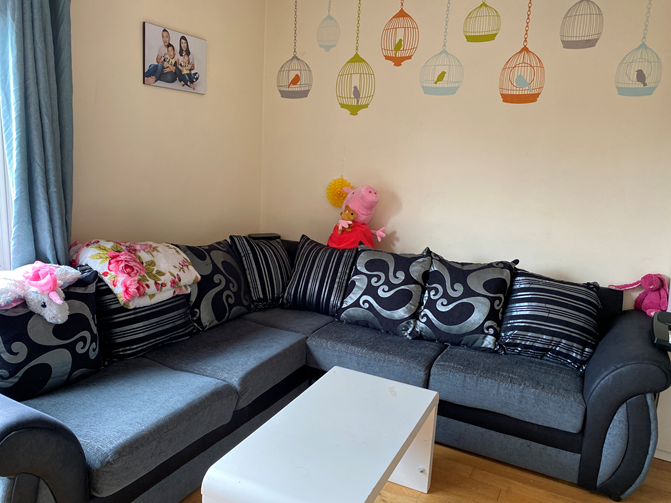 Where's 
Edmund?
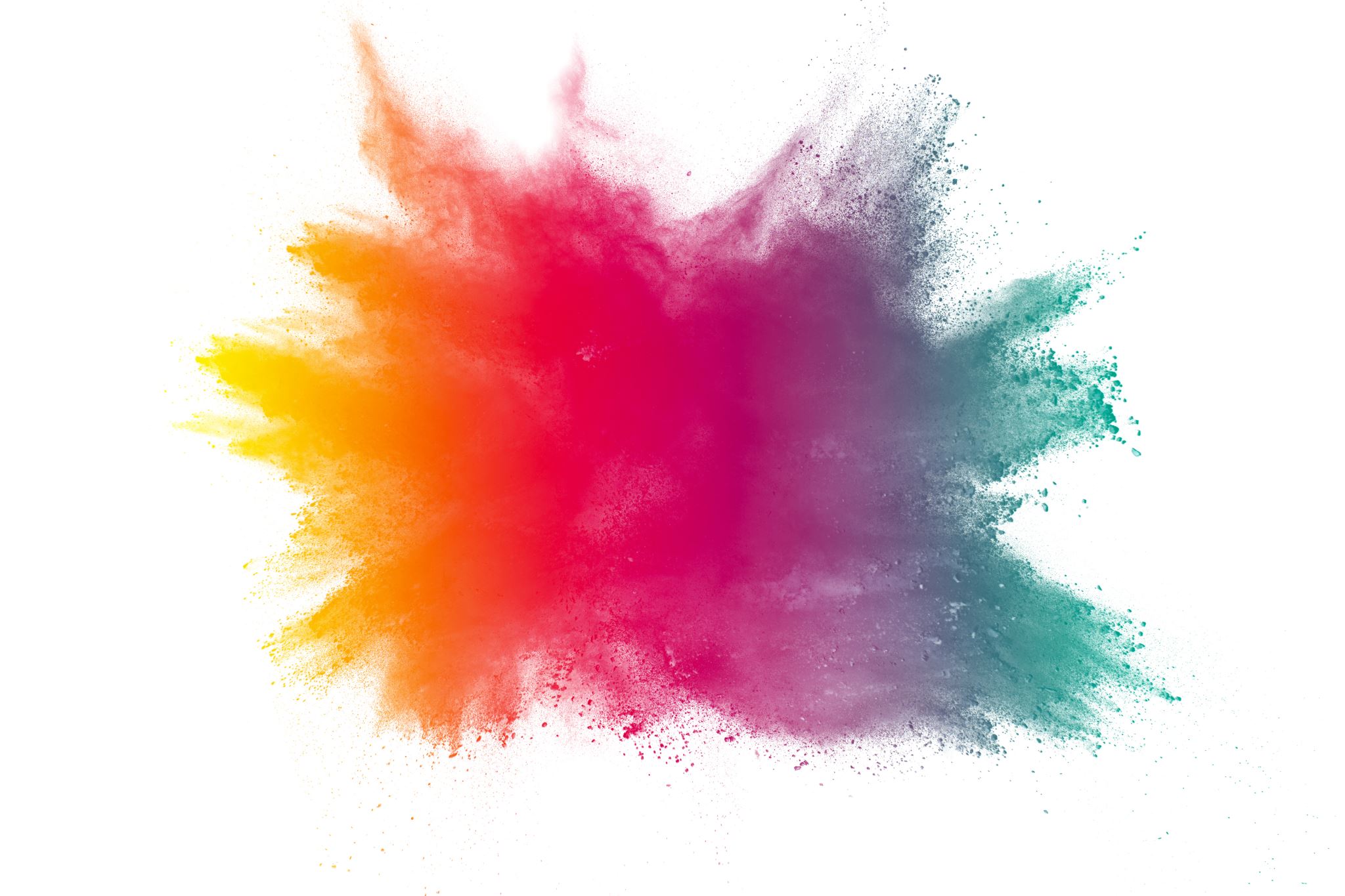 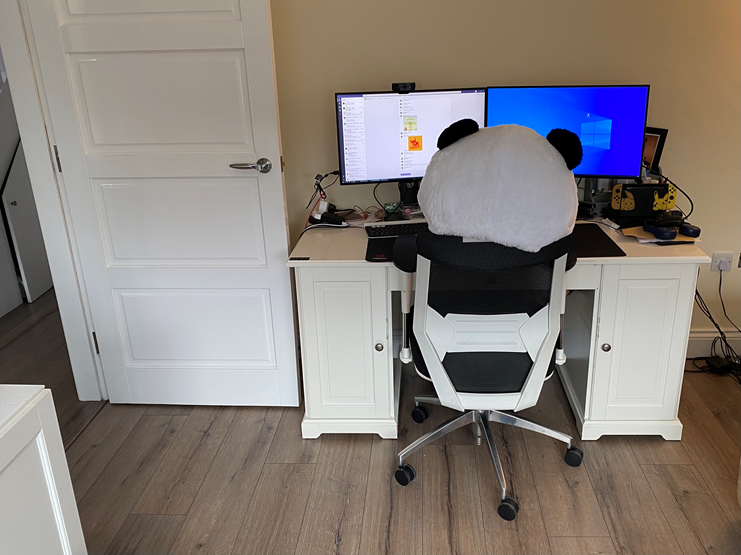 Where's Oiver V ?
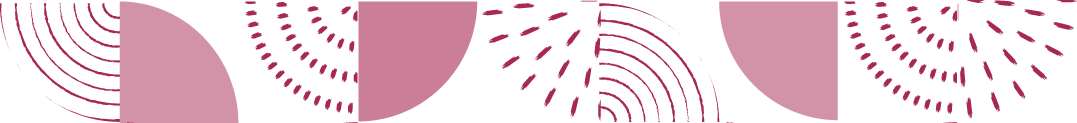 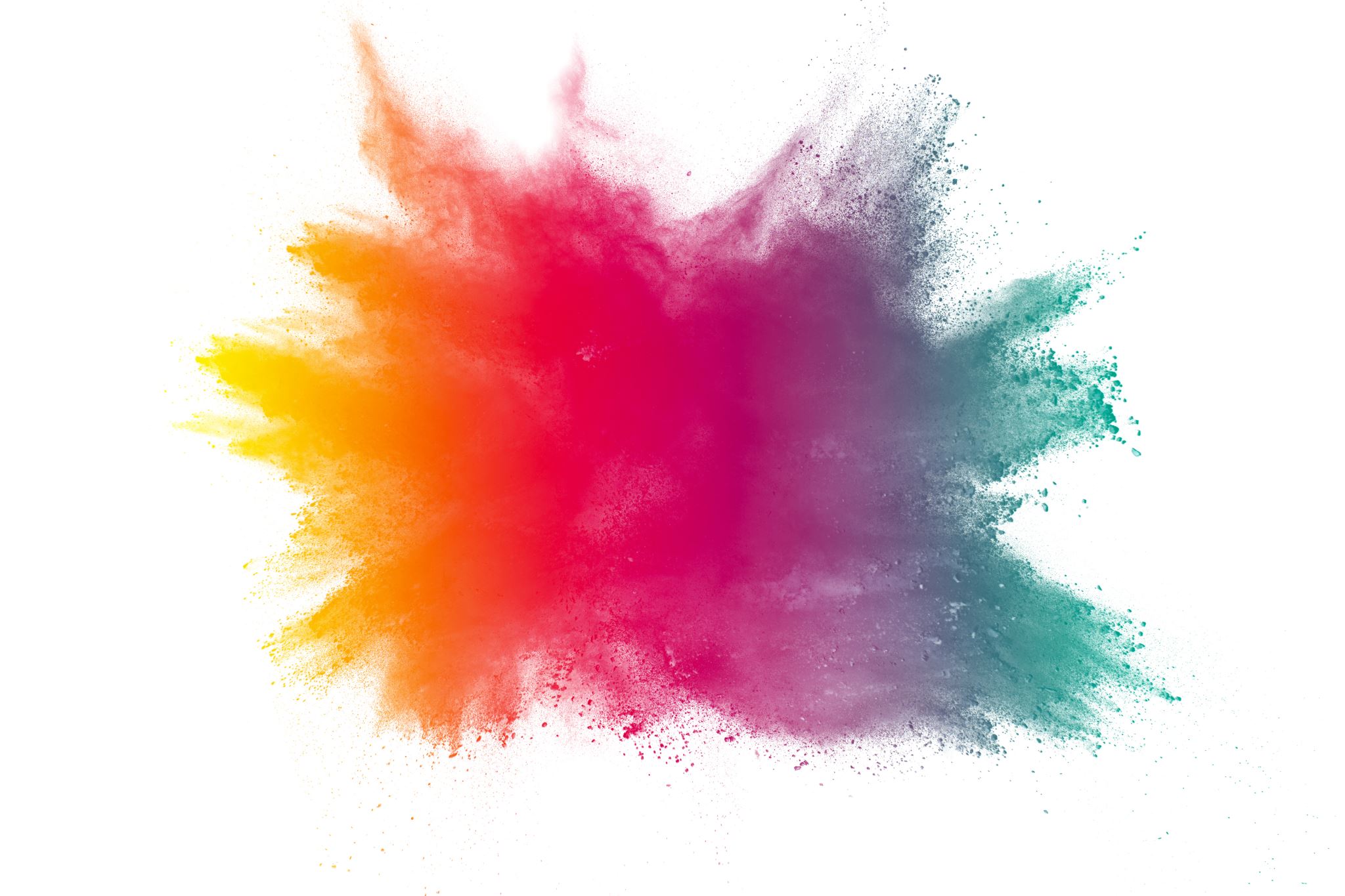 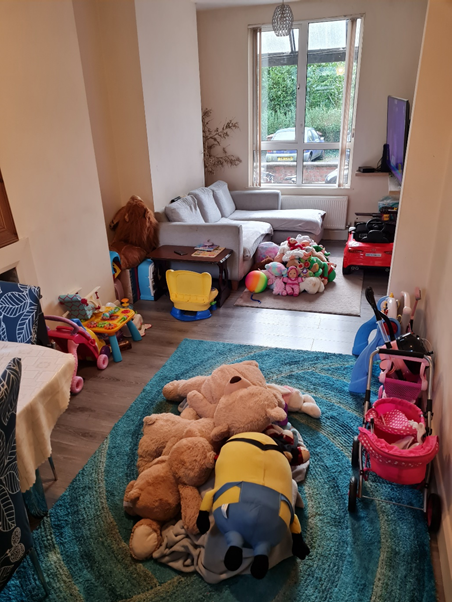 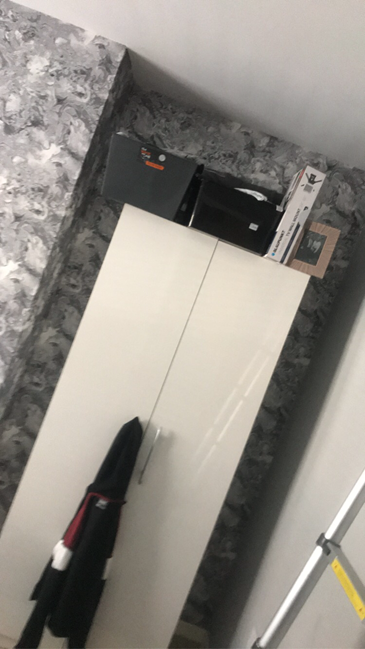 Where are 
Denis 
(living room)
&
Joseph?
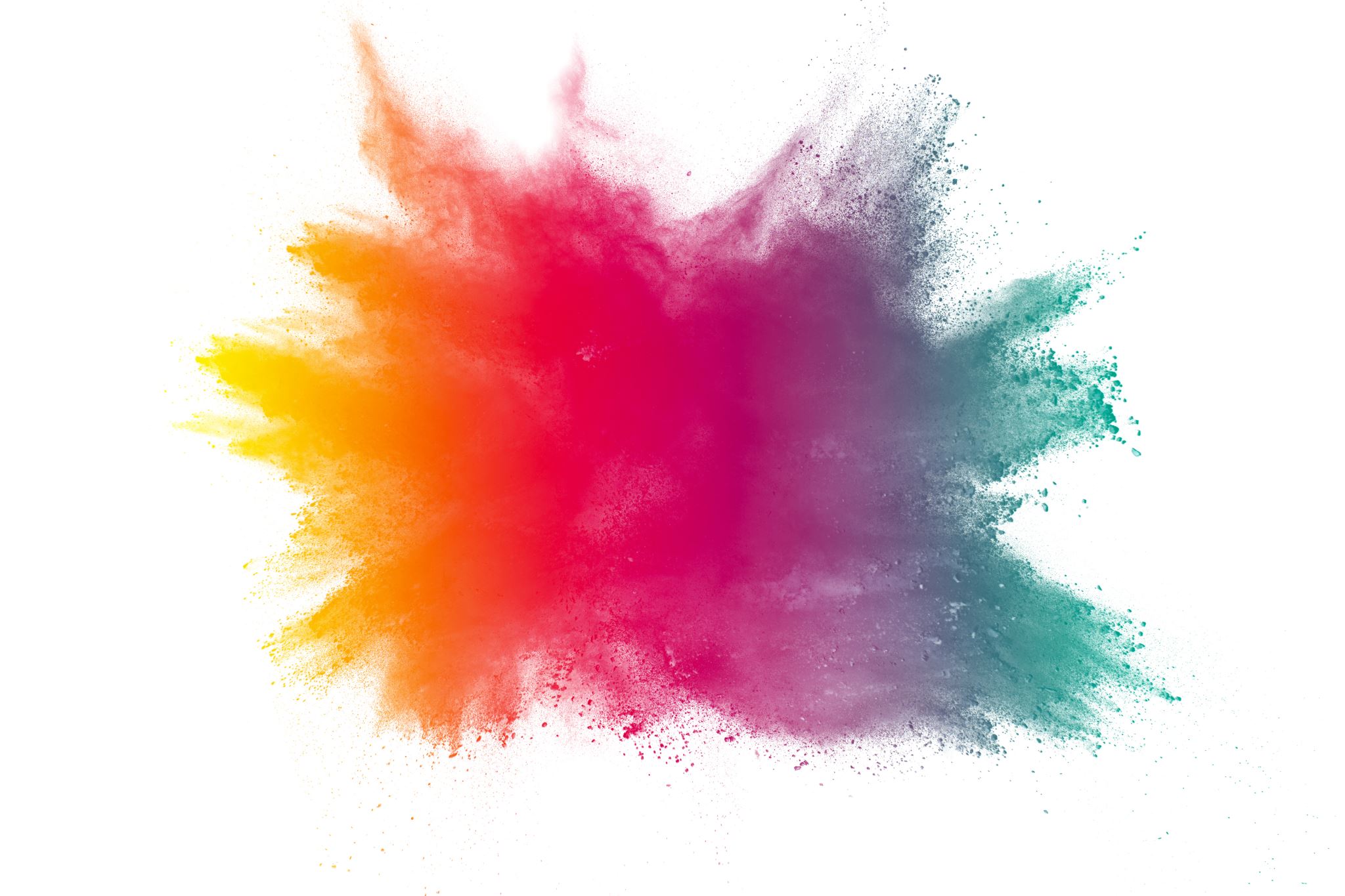 Where are the 2 Aoifes?
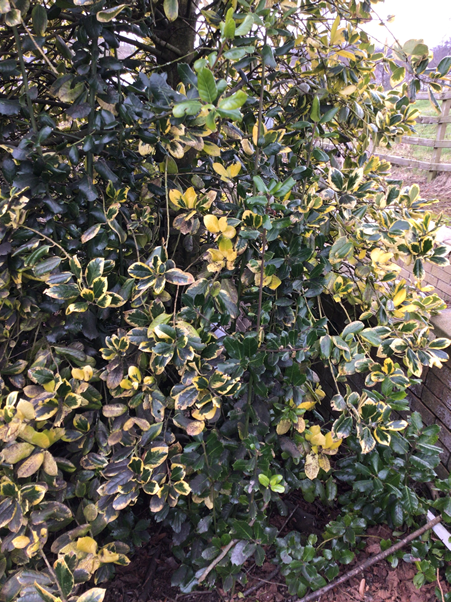 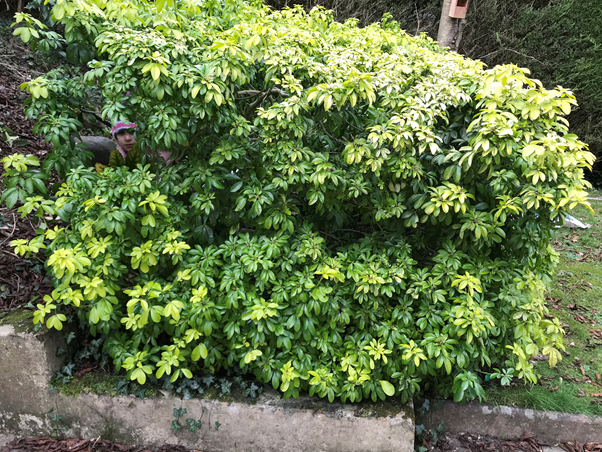 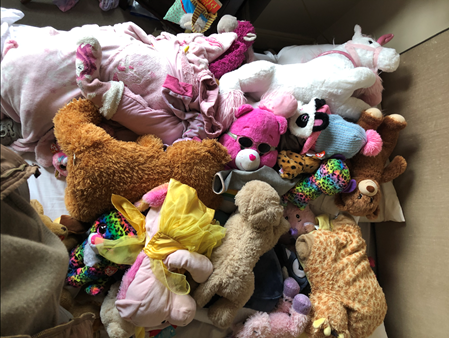 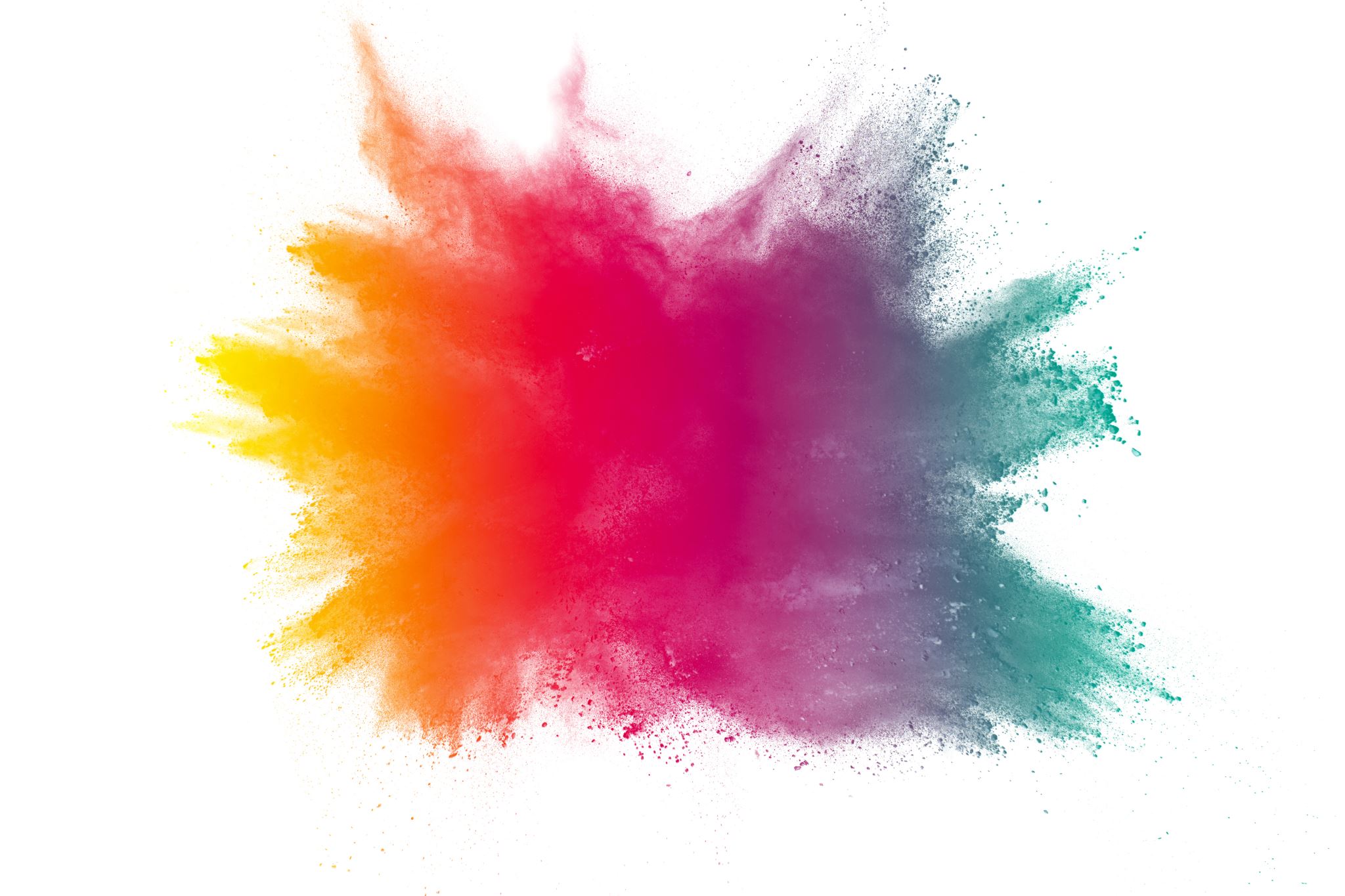 Where's Alessia?
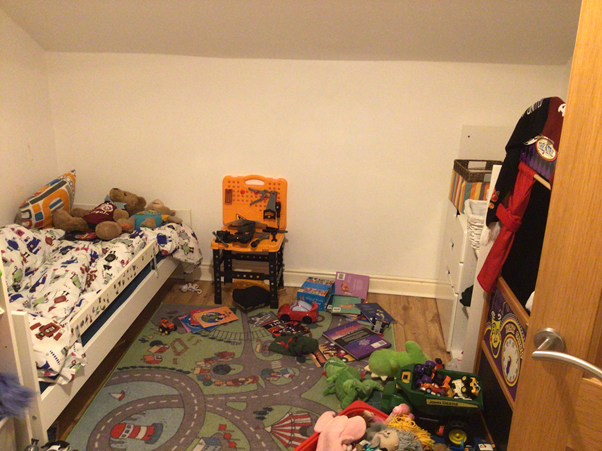 Where's Beatrice?